North Downs CII  4 September 2018The Salisbury Novichok Poisoning Case
Damian Glynn - Director, Head of Financial Lines
Agenda
Overview
Policy cover – non damage denial of access?
Recent events
Movements of Sergei and Yulia Skripal : Cause?
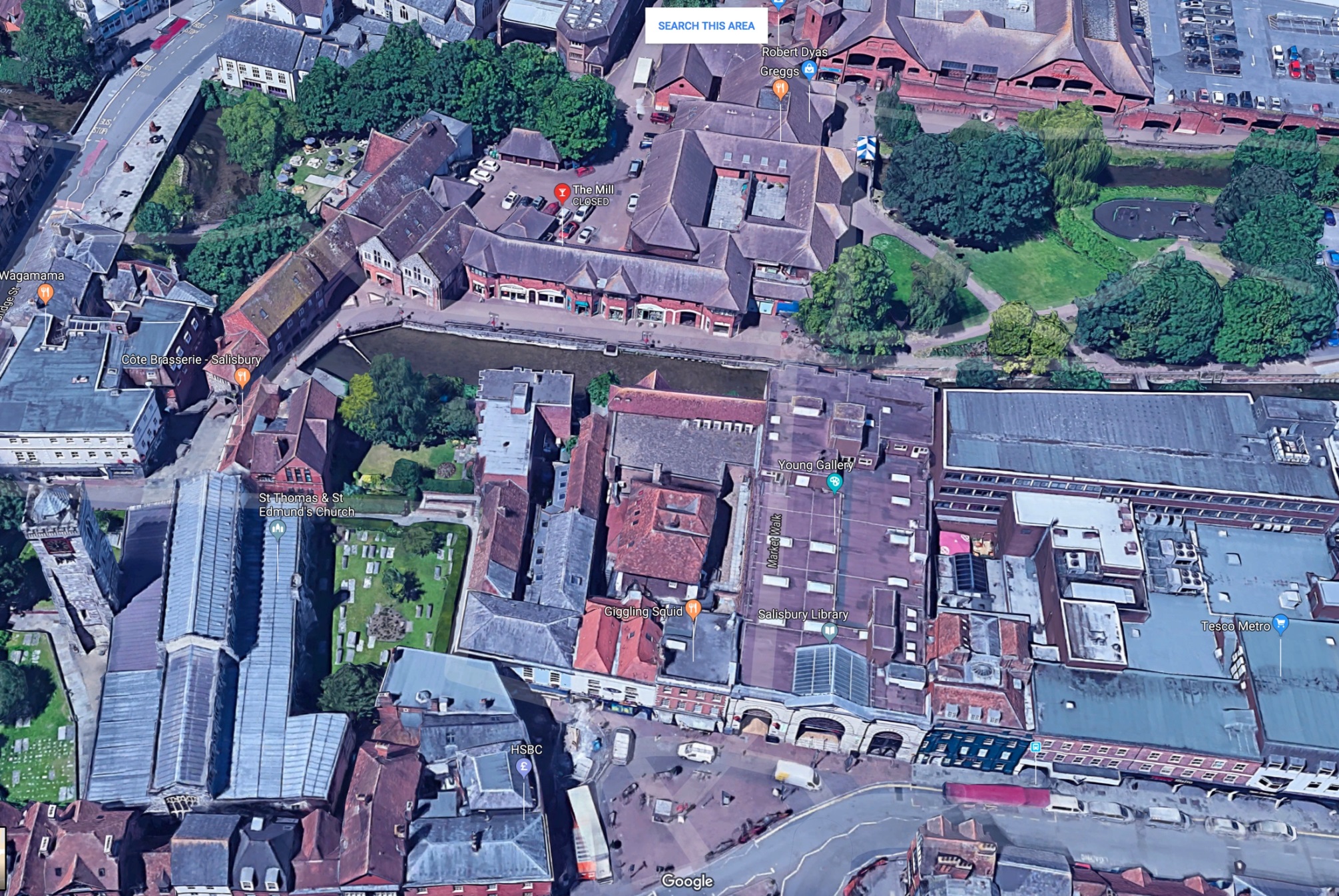 2. The Mill Pub
1. Sainsbury’s car park
5. Pair found on bench
4. Market Walk
3. Zizzi
Time table of events in Salisbury
4th March	Initial uncertainty re cause/location
6th March 	Counter – terrorism officers take over 		from Wiltshire police investigation
12th March  	Presence of Novichok identified
14th March  	Investigation focusing on Skripal’s home
28th March  	Conclusion that front door handle has 		been initially contaminated
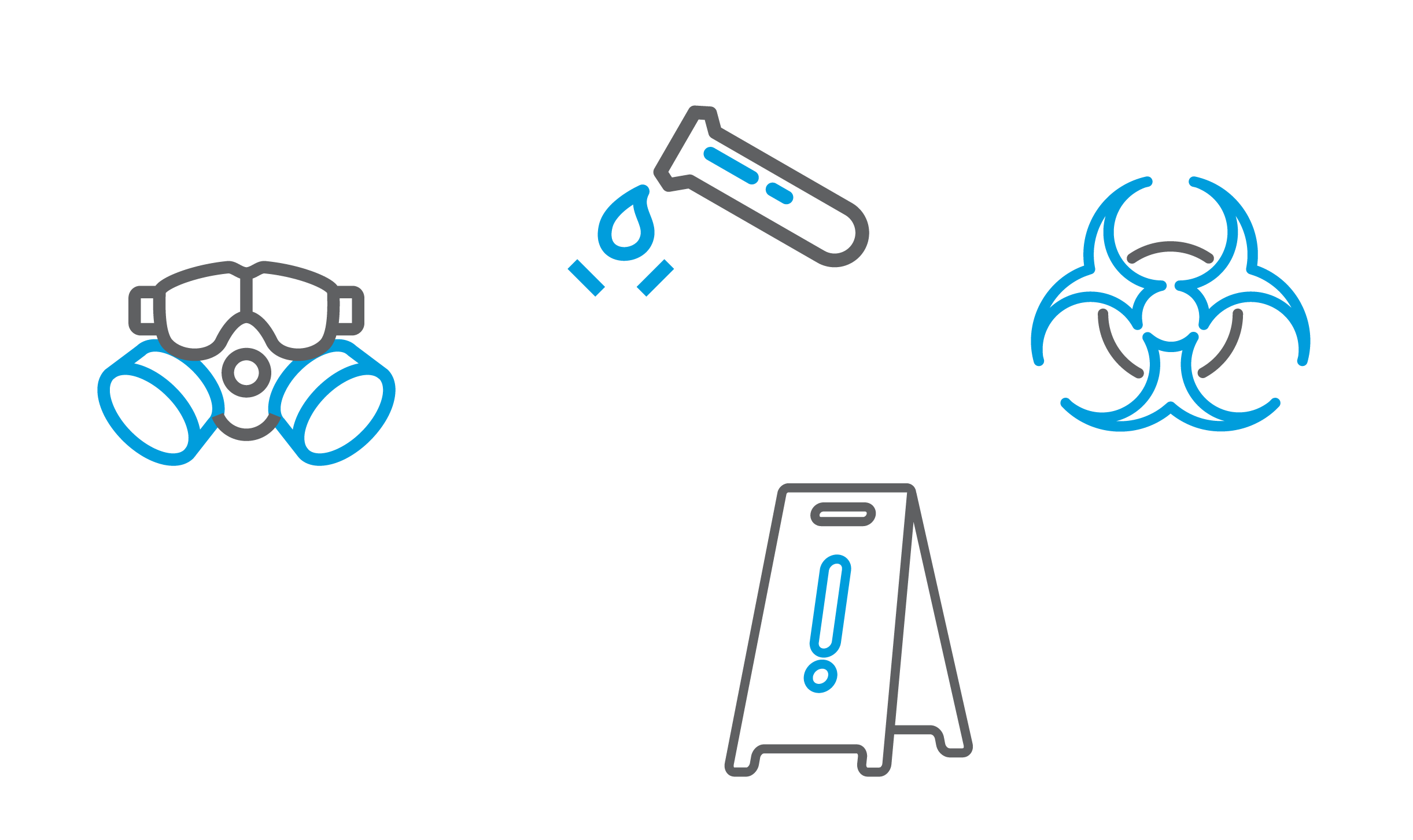 Scope of investigation
2,500 pedestrians searched
900 witness statements
14,000 vehicles checked
2,300 exhibits recovered
4,000 hours of CCTV footage reviewed
Terrorism Act 2000
Threat of action (inside or outside UK)
Designed to influence Government or public
Political/religious/racial/ideological cause
Threat of action (in or outs
Non damage denial of access?
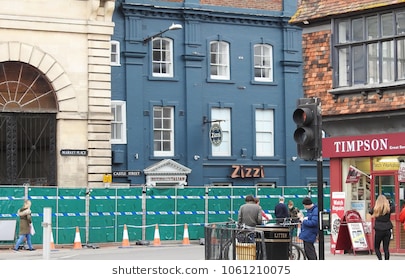 action (in or outside UK)
Designed to influence Government or public
Re a political/ religious/racial/ ideological cause
Premises directly affected – non damage denial of access?
Riley: loss resulting from access being prevented/hindered due to property
Occupied by terrorists/unlawfully by TP
Closed down/sealed off by police, statutory authority
Hoax bomb
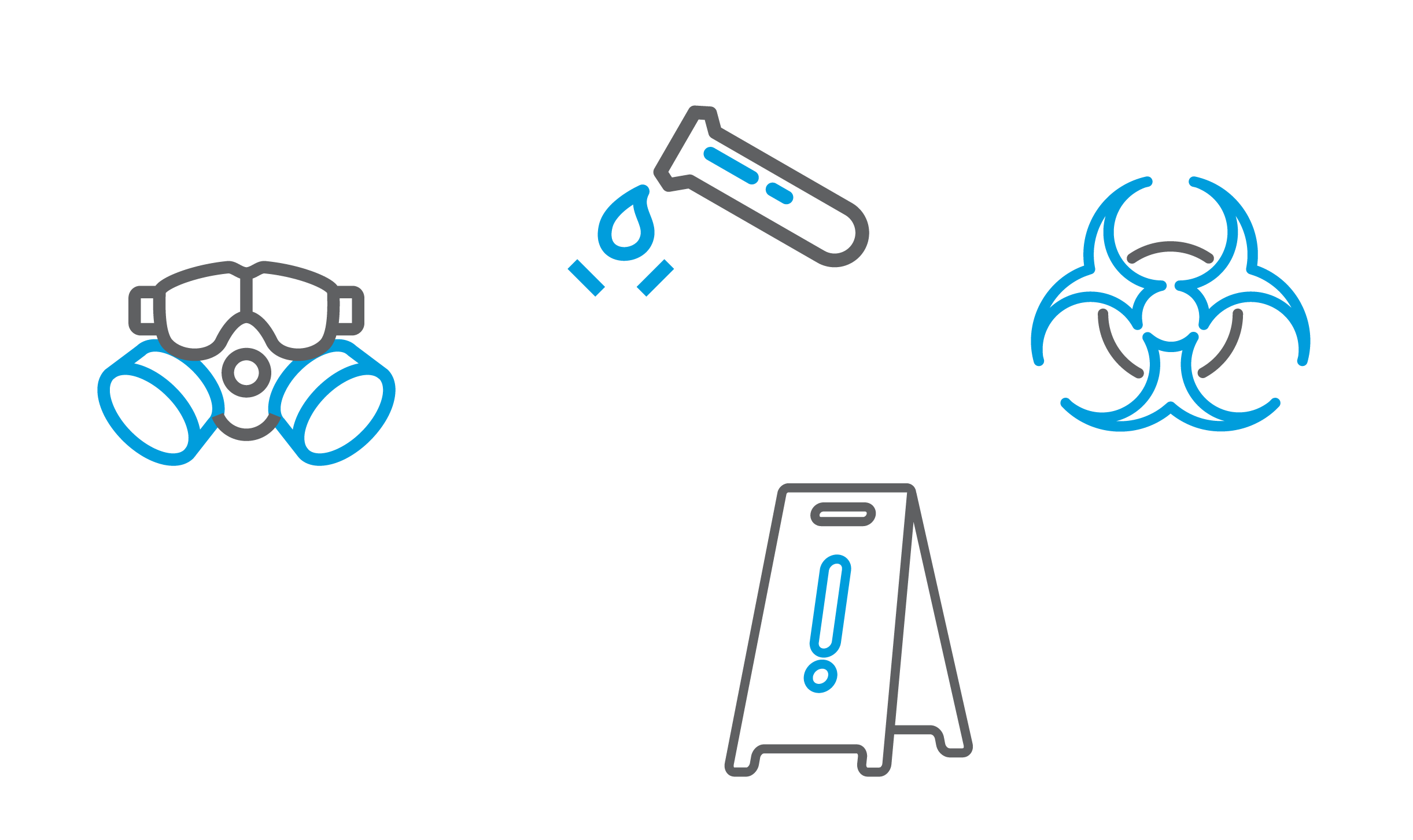 Non damage denial of access: actual policy wordings
Police/statutory restriction of access due to
Incident in the vicinity
Disturbance/commotion in the vicinity
Vicinity
Causation
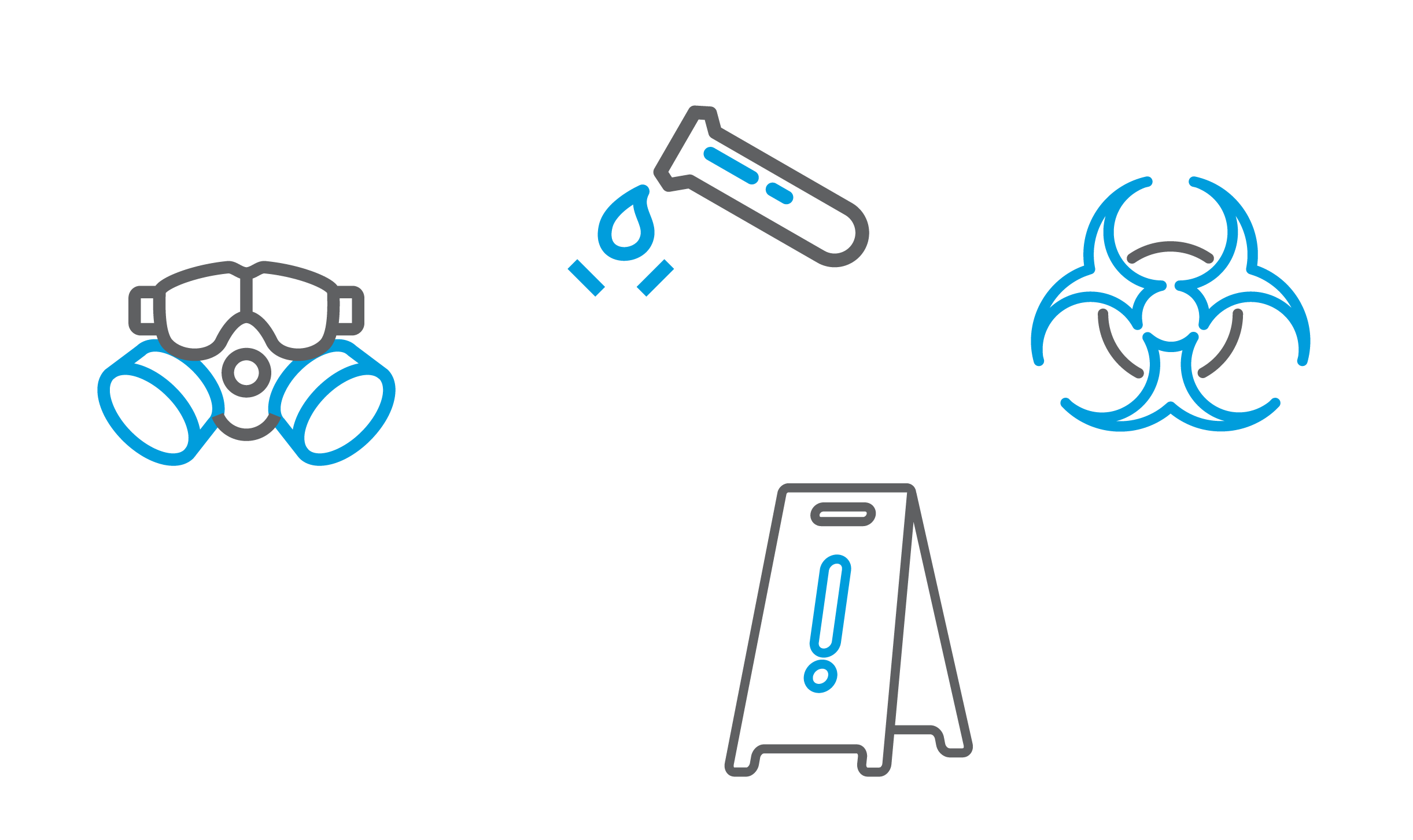 Premises directly affected – damage?
Damage 
State of property has changed
Subsequent repair/remediation
9 sites: Novichok contamination
Damage: policy considerations
Chemical exclusion (CBRN)?
Pollution/contamination exclusion
Exception to the exclusion: defined perils
Malicious persons: ejusdem generis, and relevance of location
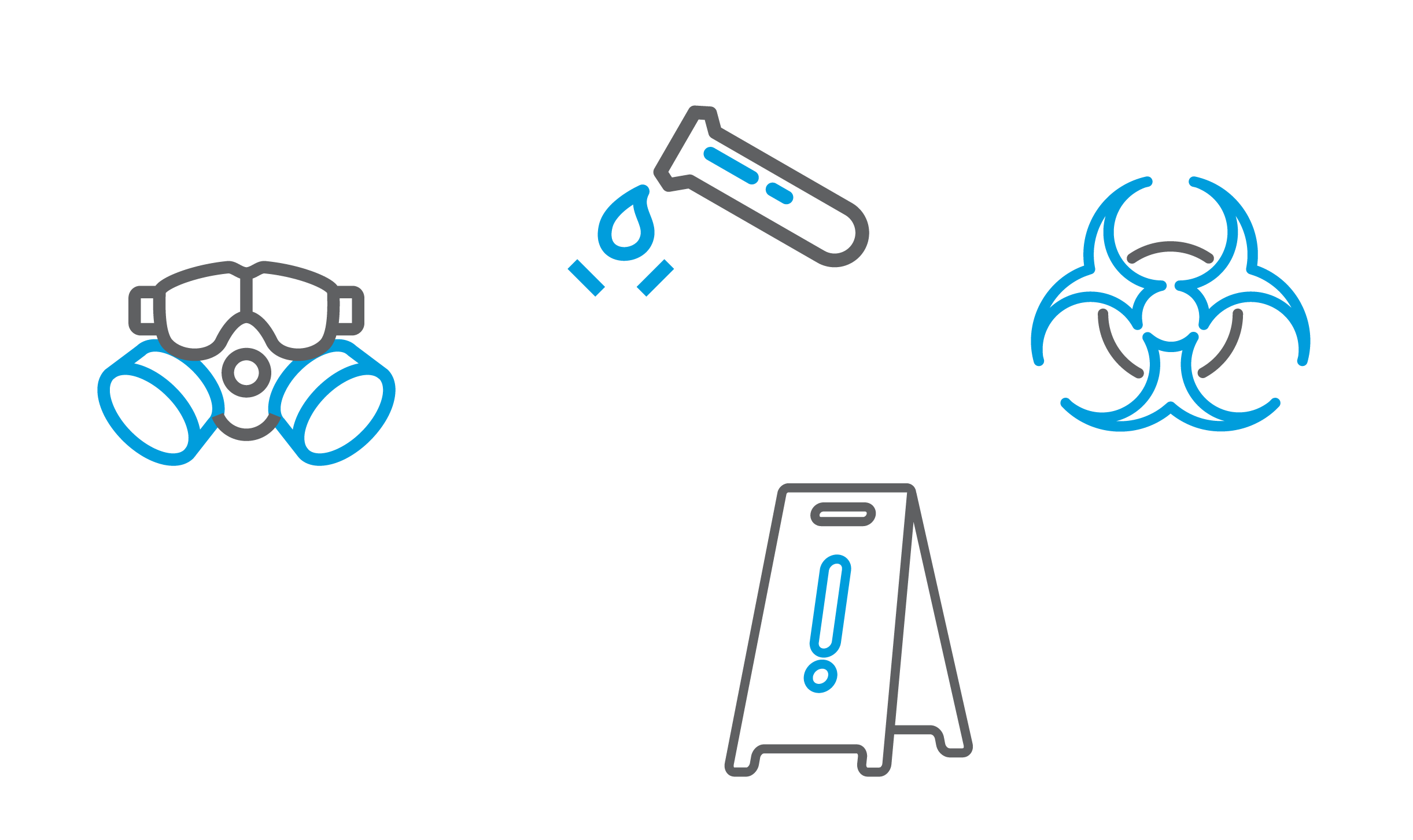 Damage denial of access
Due to damage in the vicinity
Physical restriction (but wordings not always explicit)
Disinclination to travel is not a restriction
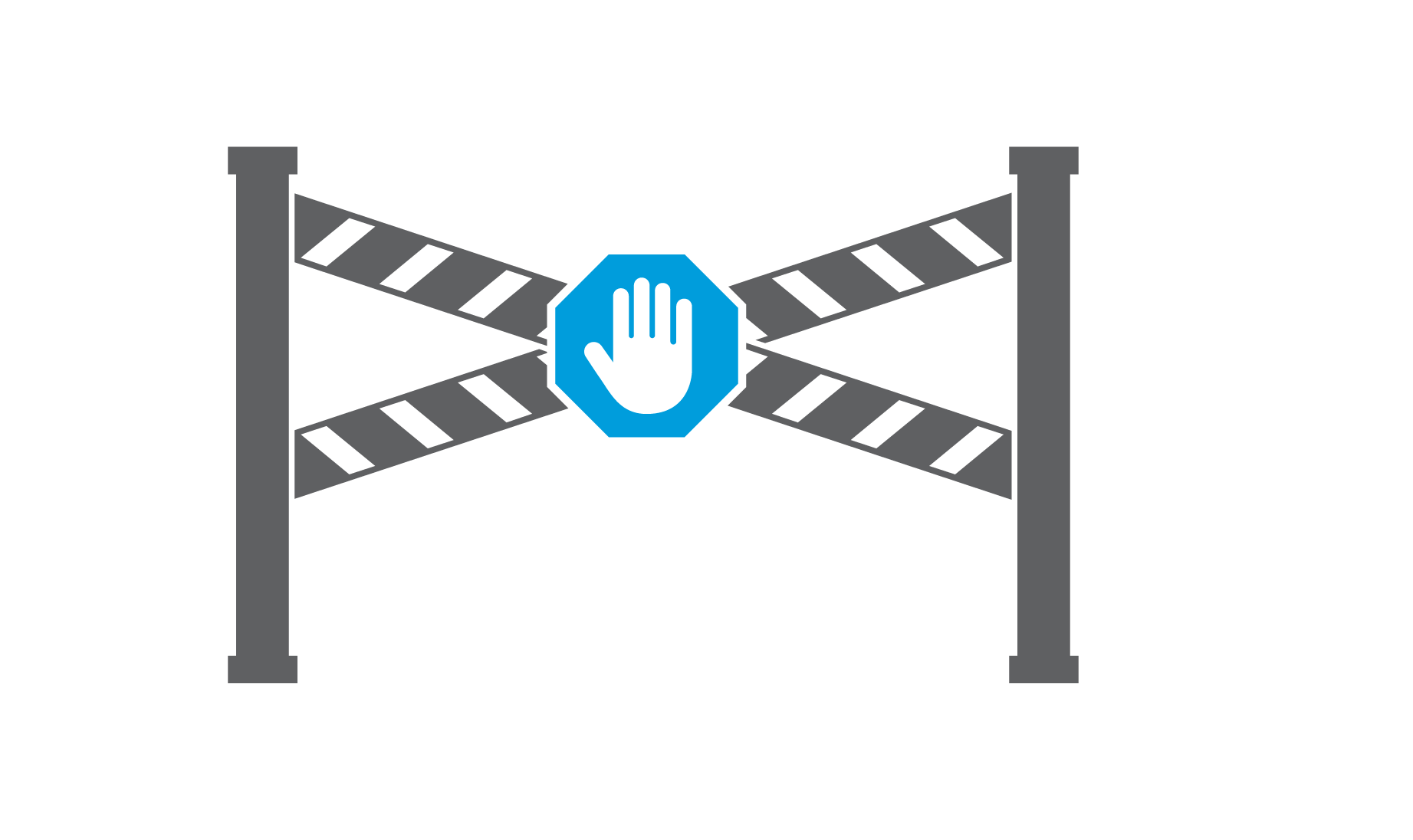 Loss of attraction?
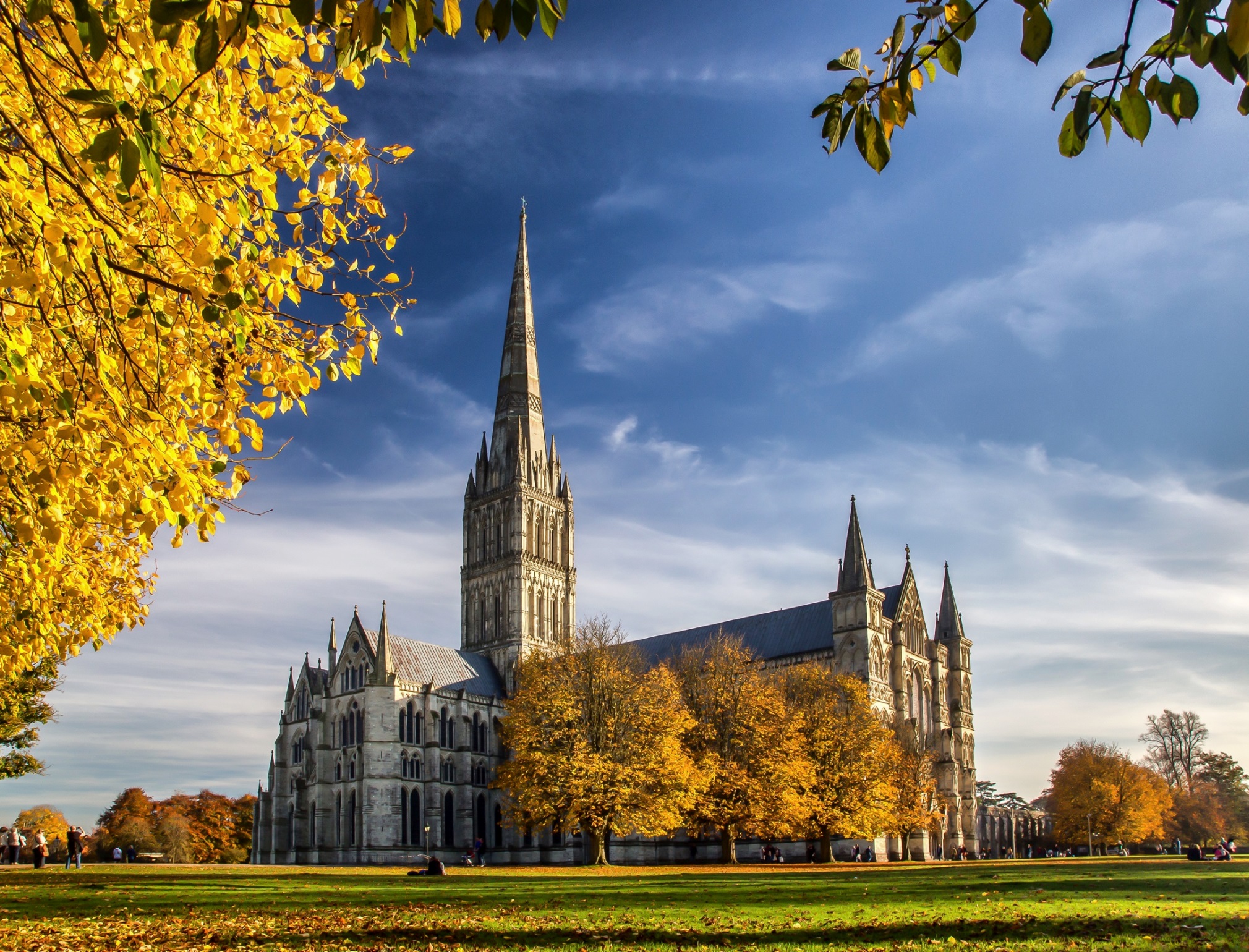 Damage to property in the vicinity causing a fall in the number of customers to the insured premises
‘Salisbury’ is not an attraction: need specific property damage
Recent developments: D Sturgess/C Rowley
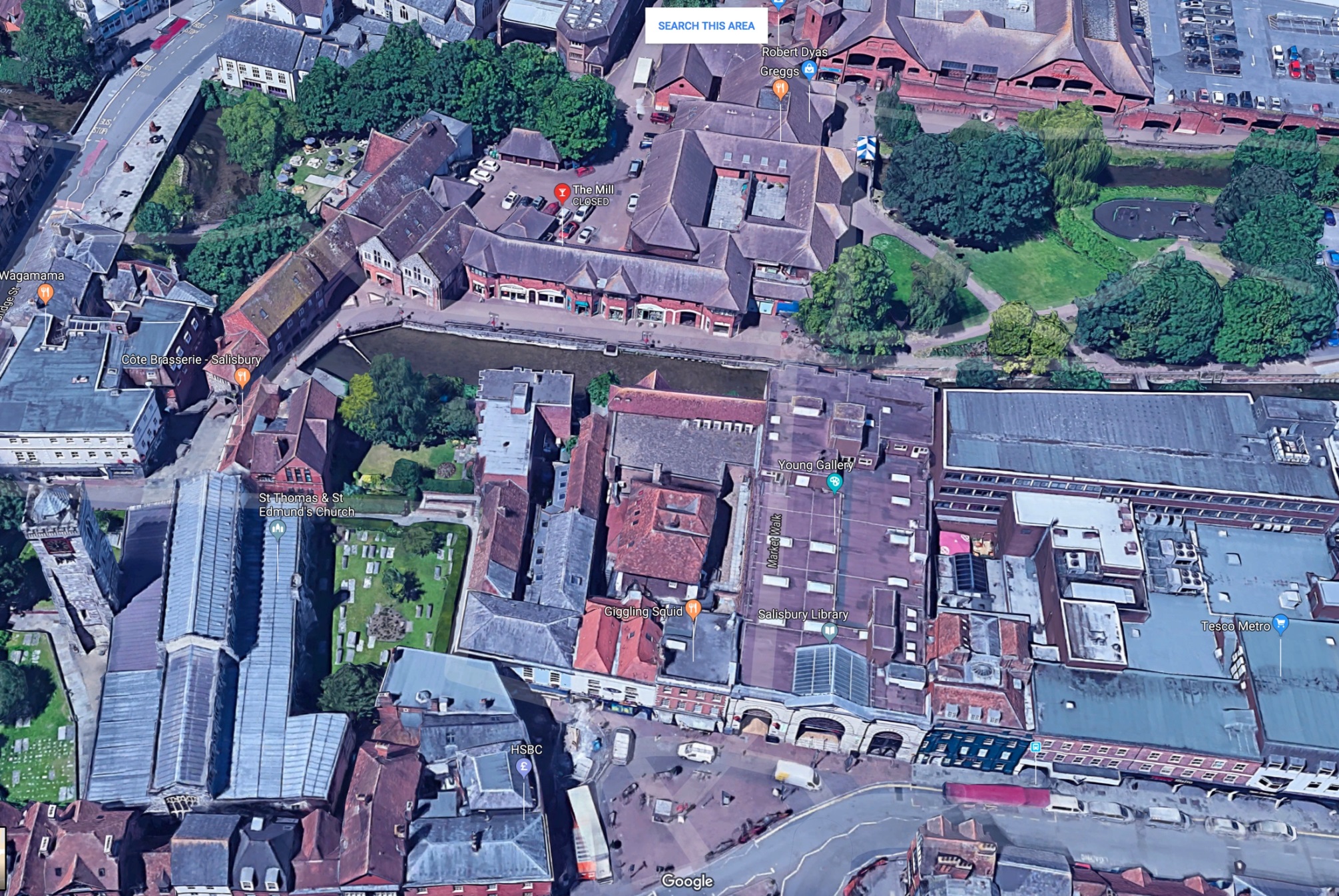 Queen Elizabeth Gardens
Skripals found on bench
Any questions?
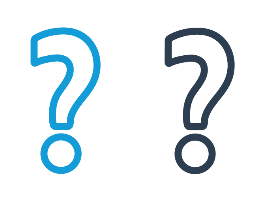 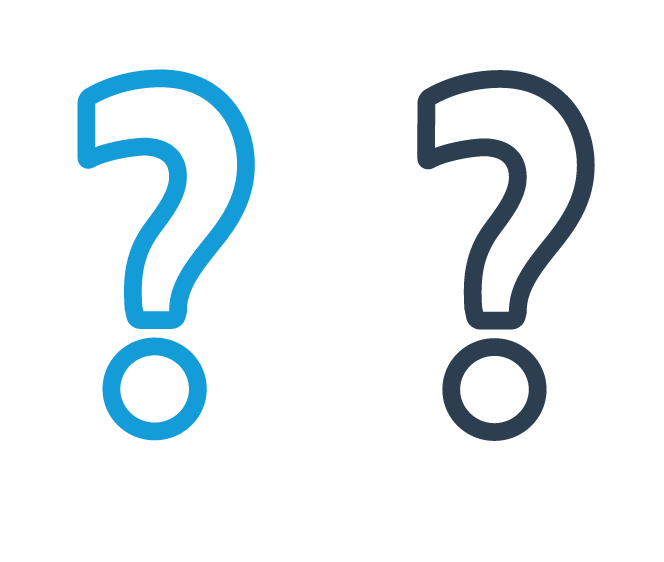 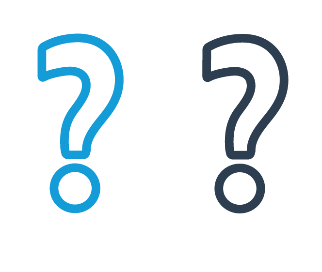 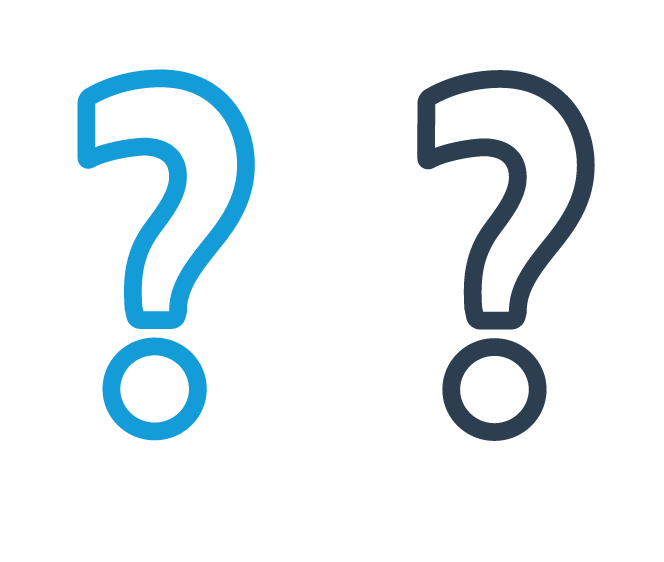 Any Questions ?
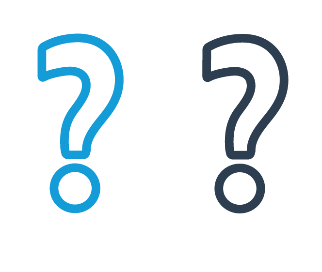 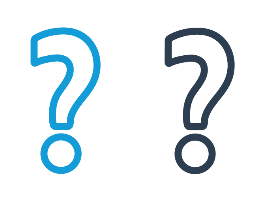